Afghanistan -- An overview:Physical, Cultural, & Political
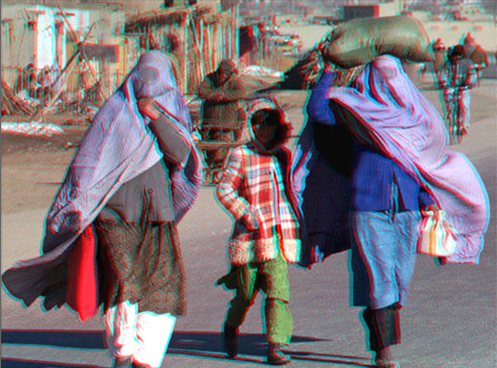 Developed by Joe Naumann
From a lesson plan by
Steve Pierce 
North Carolina Geographic Alliance
1
Background
Afghanistan has had a long history of internal and external conflicts, including two wars with the United Kingdom in the 1800s and an invasion by the Soviet Union in 1979. Since the Soviets left in 1989, Afghanistan has experienced many internal conflicts over control of the country.
2
A Crossroads and a Buffer State
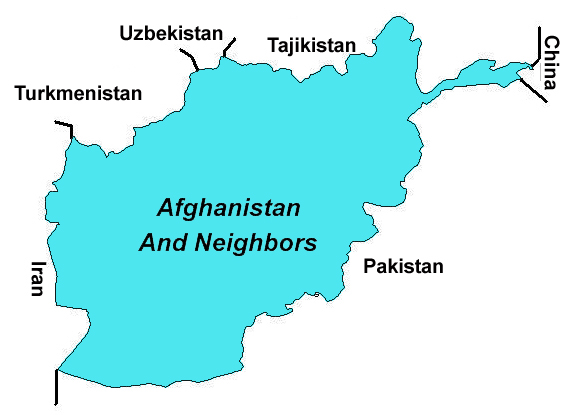 Caught between many neighboring states
Crossroads on ancient trade routes
Buffer between differing religions
Buffer between major powers
3
American interest began when . .
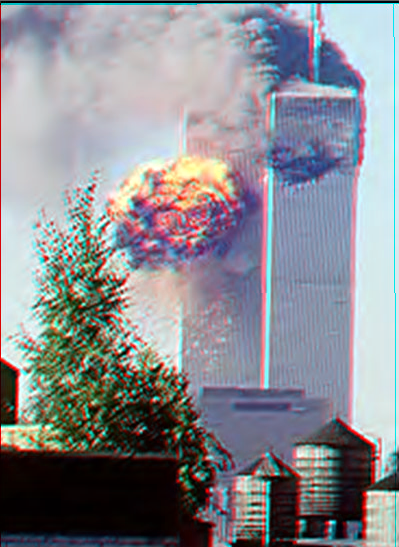 Terrorist attack on the World Trade Center in New York on September 11, 2001
Osama Bin Laden was identified as being the leader of a terrorist organization with headquarters in Afghanistan that planned the attack
4
Background
In 1996 a group called the Taliban seized control of most of the country. The Taliban was accused of supporting the terrorists that attacked the World Trade Center and the Pentagon on September 11, 2001. U.S. and allied military forces began conducting air strikes on Taliban facilities in Afghanistan on October 7, 2001.
5
Political Map
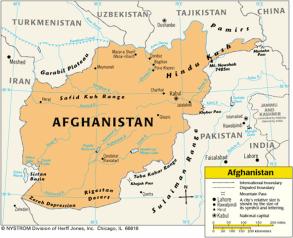 6
Afghanistan in Spatial Terms
Absolute Location:  33ºN, 65ºE
Relative Location:  Landlocked country in southwest Asia
Neighbors:  North and west of Pakistan; east of Iran; South of Turkmenistan, Uzbekistan, and Tajikistan 
China shares a border with Afghanistan on the east along the Wakhan Corridor
The disputed region of Kashmir lies south of the Wakhan Corridor
Area:  251,825 sq. mi. (about size of Texas)
7
Southwest Asia Map
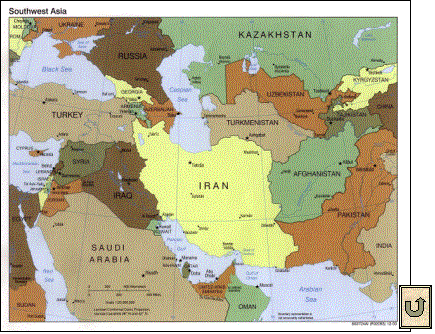 8
Places & Regions
Afghanistan lies at the crossroads of three major regions.
South Asia - Pakistan and India lie to the east
Southwest Asia/Middle East - Iran, Iraq, and the Persian gulf lie to the west.
Central Asia - five republics of the former Soviet Union lie to the north: Turkmenistan, Uzbekistan, Tajikistan, Kyrgystsan, and Kazakstan.
9
Kashmir
Kashmir, a region occupied by Pakistan and India, lies south of the Wakhan Corridor of Afghanistan.  This disputed territory is the scene of sporadic fighting between the armies of Pakistan and India.  China also occupies a part of Kashmir.
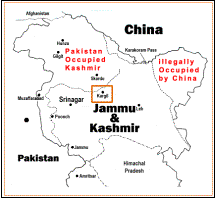 10
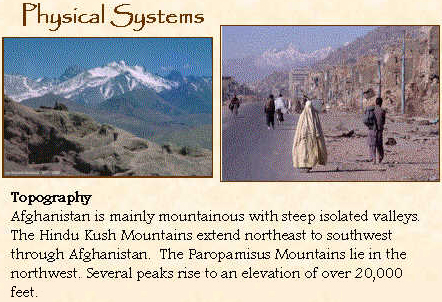 11
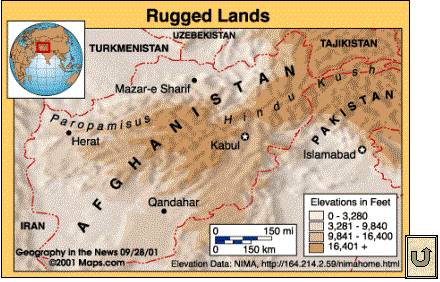 12
Physical Systems
Afghanistan has a wide variety of natural features including high mountains, large areas of desert and plains, and fertile valleys. The country has three main land regions
The Northern Plains is the northernmost region in Afghanistan.
The Central Highlands cover about two-thirds of the country. This region includes the Hindu Kush. Most of the people of Afghanistan live in the narrow valleys of the Hindu Kush.
The Southwestern Lowlands mainly consist of deserts or semi-deserts.
13
Rugged Terrain
Mountains in Afghanistan
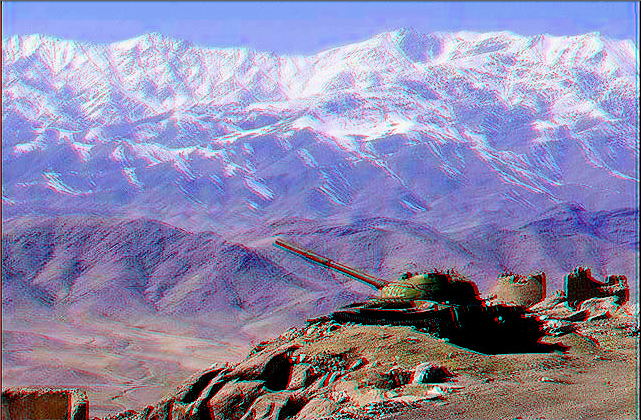 14
Rugged Terrain
Hills and river valley in Afghanistan
tan
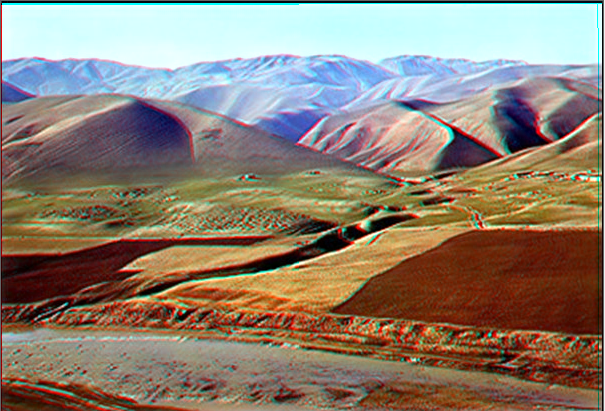 15
A Harsh, Difficult Place to Live
Barren highlands & valley in the background
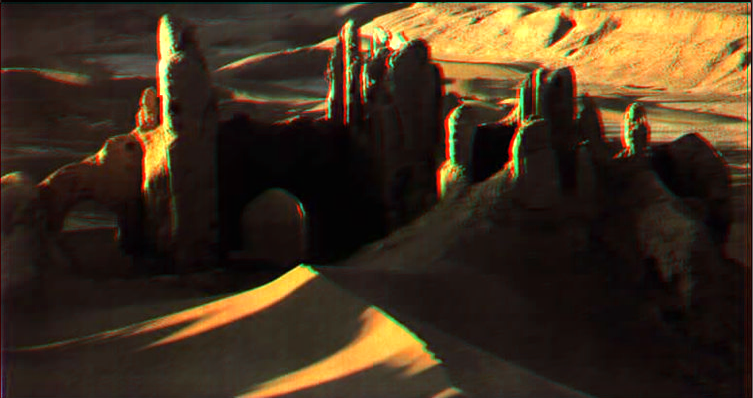 16
A Harsh, Difficult Place to Live
Raising sheep in a barren land
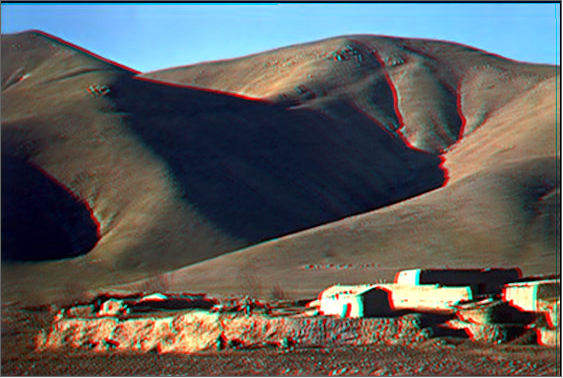 17
Climate
Afghanistan has a harsh continental climate.  Harsh winters are accentuated by high elevation.  Summers are warm, except at the highest elevations.  Much of the country is arid or semi- arid.  Precipitation is light, falling mostly in the spring and winter.  Almost no precipitation falls from June to October.
18
Generalized Climate Zones
Only about 12% of the land is arable.
19
Dry as well as Cold Climate
Southern desert
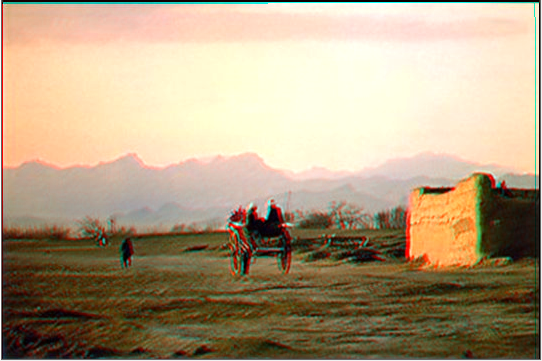 20
Dry as well as Cold Climate
Village in arid valley
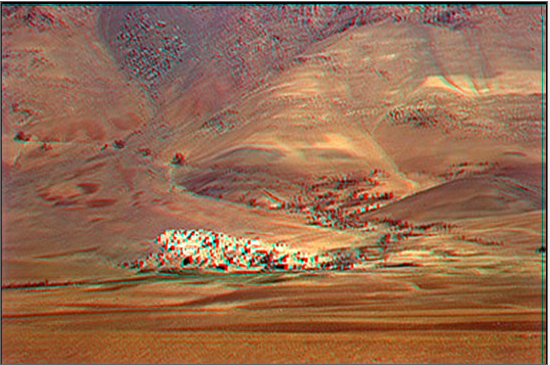 21
More Climate
The climate graphs show the pattern of temperature and precipitation.  January lows in Kabul can reach in the teens, while July highs can reach the low 90’s.  In the south average high temperatures can reach the low hundreds in the summer. Precipitation ranges from about 13 inches per year in Kabul, and about 6 inches in Kandahar in the south
22
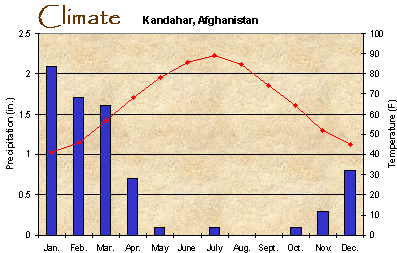 23
Climate Graphs
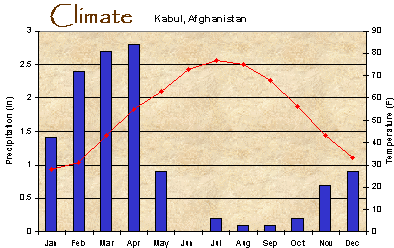 24
Harsh Winter
Nearly half of Afghanistan has 100 or more days of snow cover per year
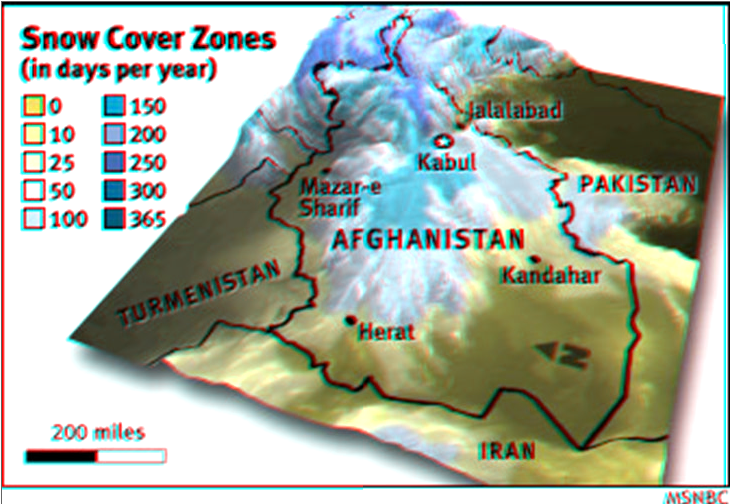 25
Inaccessible in the winter
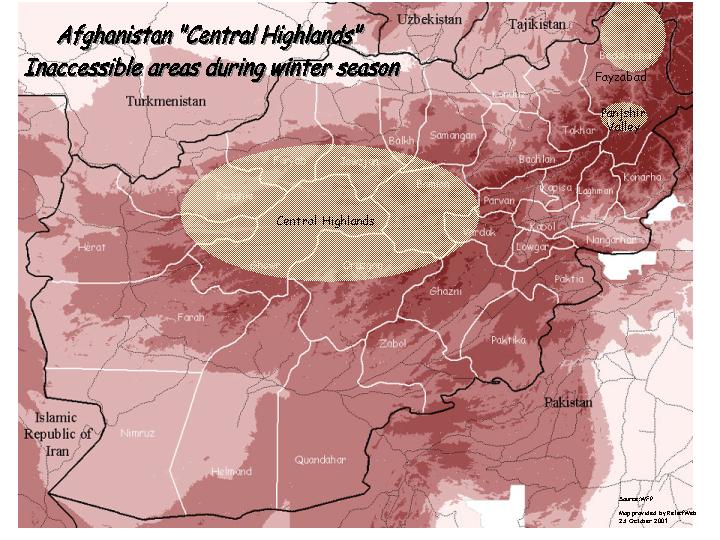 26
Drought 2001
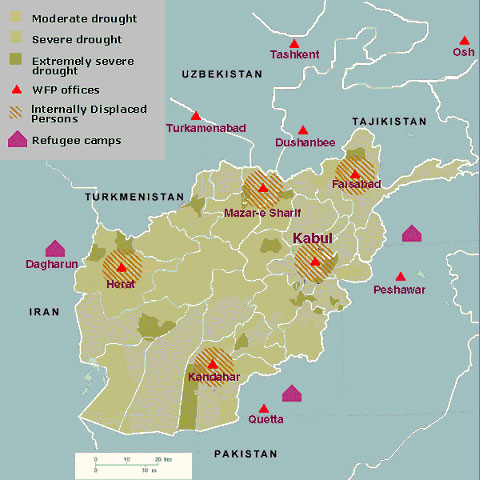 Drought, the other side of harsh – moderate to severe all over the country
27
Human Systems
Most people live in rural areas - only 20% of the population is urban.  Most live in fertile river valleys between high ridges that separate them.  This leads to a fragmentation of the population and identification with tribe rather than nation.
Pashtun - 38%
Tajik - 25 %
Hazara - 19%
other groups - 12%
Uzbeks - 6%
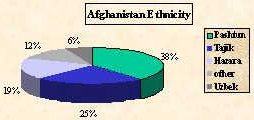 28
Simplified Ethnic Map
29
DIVERSITY: Child of Koochi nomad tribe
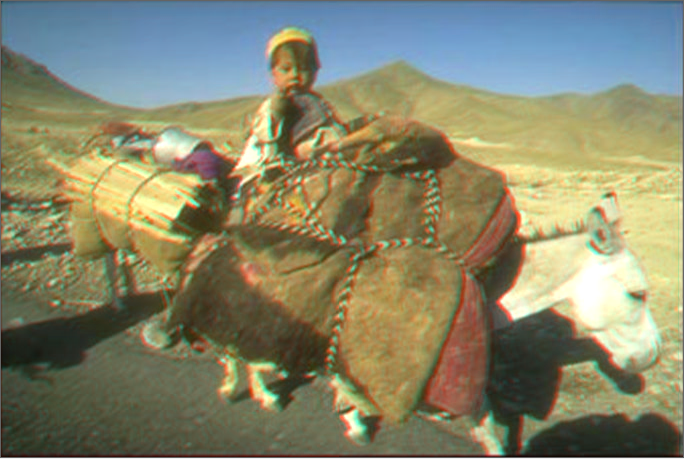 30
Kunduz Nomads
20 years of fighting have made life difficult for the nomadic pastoral tribes
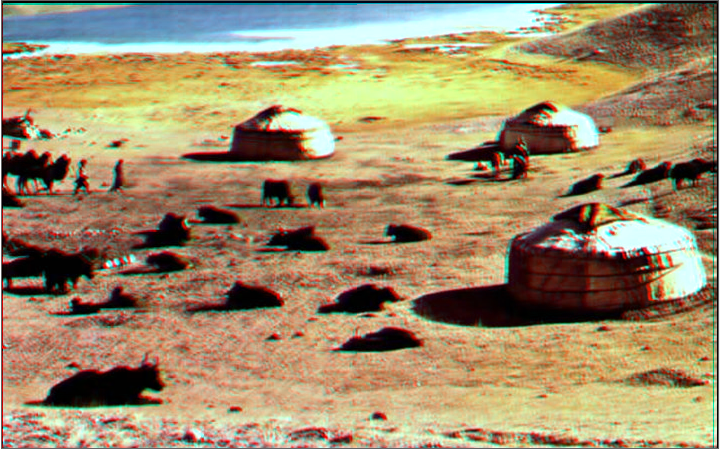 31
Traditional village
Gumbazee village built with no wood
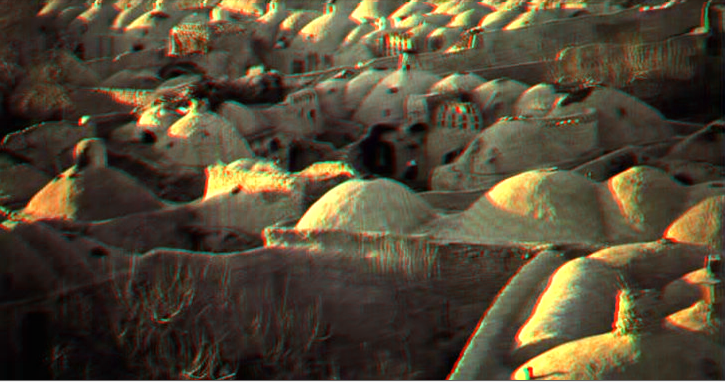 32
Languages and Religion
The major languages spoken in the country are:
Dari (Afghan Persian) - 50%
Pashtun - 35%
Turkic languages - 11%
Islam is the predominant religion
84 % are Sunni Muslim
15 % are Shi’a Muslim
33
Islam is the dominant religion
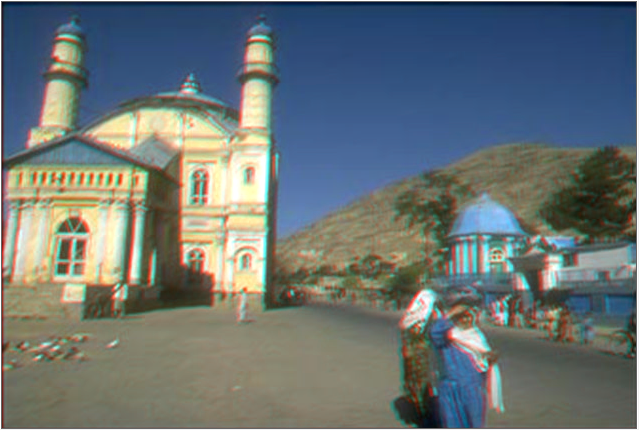 Mosque in Kabul
The Taliban imposed their extremely strict, more than just fundamental, interpretation of Islam on everyone.
34
Taliban intolerant destruction of Historic Buddhist Religious Art
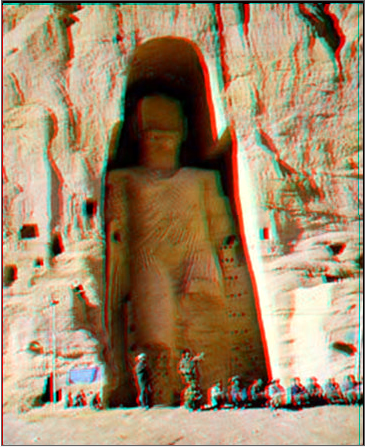 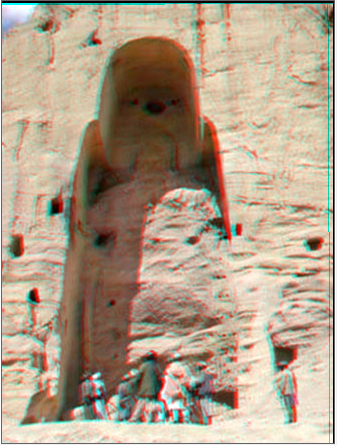 Bamyan Buddha before (left) 
After the explosion (right)
35
Linguistic Map
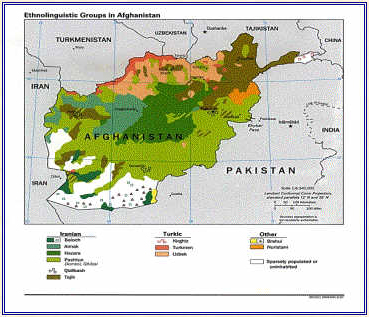 36
Refugees
Afghans constitute the largest single refugee population in the world with an estimated 6 million people or 30 percent of the global refugee population. The population has been greatly affected by a refugee problem for years.  Large numbers of Afghans are refugees in Pakistan.
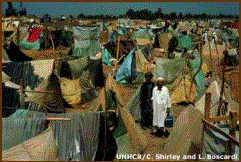 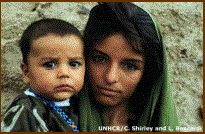 37
Refugees
Pakistan has received the most
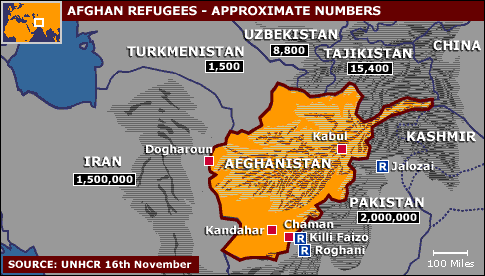 38
Women
In areas under Taliban control women were required to wear a burka when outside the home. This covers the body head to toe.
Schools were closed for girls, and professional women lost their jobs as they were not permitted to work outside the home.  30,000 widows in Kabul were been denied employment that had served as their only income.
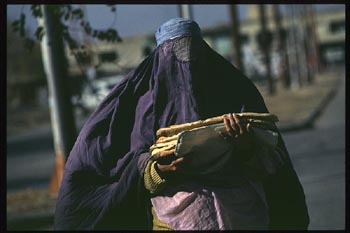 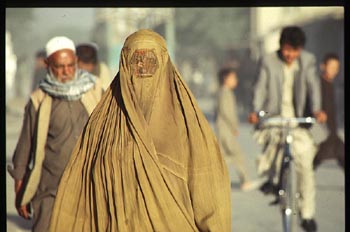 39
Difficult conditions
Women forced to beg in Mazar-e-Sharif by Taliban
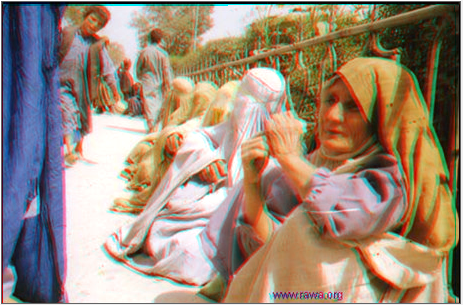 40
Difficult conditions
Cooking grass in refugee camp for lack of better food
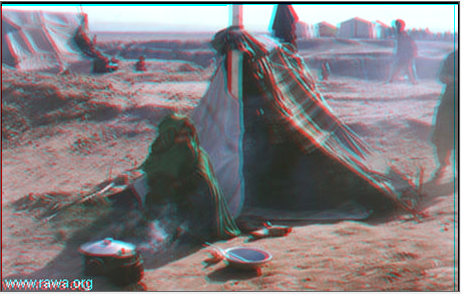 41
View Through the Burka
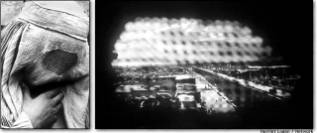 View through a veil, or burka, which all Afghan women are required to wear outside the home.  Restricted vision has reportedly caused numerous accidents involving vehicles and women pedestrians.
42
Harsh Treatment of Women by Taliban
Beating women
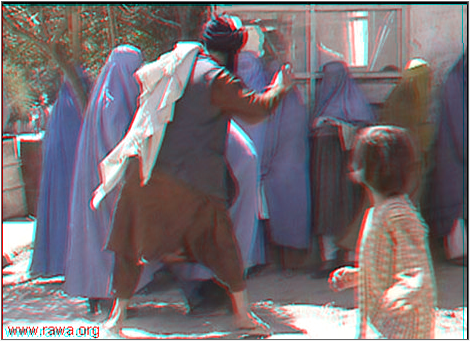 43
Harsh Treatment of Women by Taliban
Executing a woman publicly
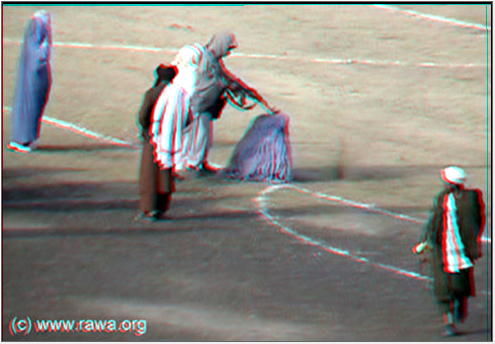 44
Suffer the Little Children
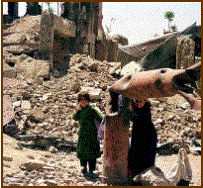 More than 10 million children have suffered under 10 years of drought and civil war.
Afghanistan ranks number 1 in worldwide maternal mortality
One in three Afghan children is an orphan
Almost half of Afghan children suffer from chronic malnutrition
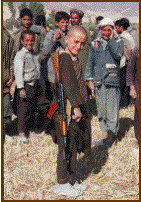 45
Hungry Children
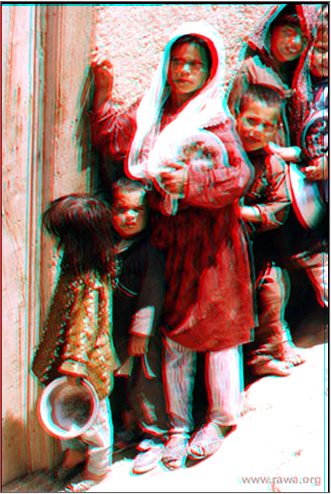 Kids wait in line for food aid
46
Hungry Children
Looking in garbage
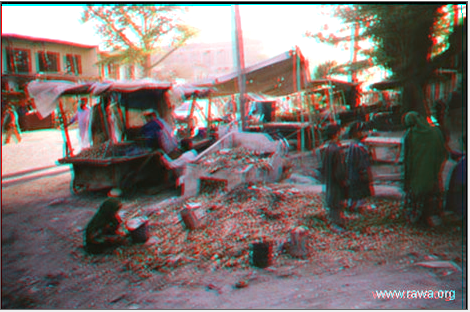 47
Hungry Children
Picking wheat grains from ground
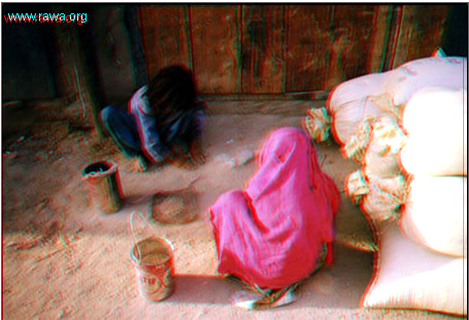 48
Demographics
Population - 26,813,075 (2001 est.)
Age Distribution 
0-14 years - 42 %
15-64 years - 55%
65 + - 2.79%
Life Expectancy - 47 male; 45 female
Population Growth Rate - 2.5% 
Population Doubling Time - 29 years 
Infant Mortality Rate – 147:1,000 live births 
Literacy Rate – total population - 32%; male - 47%; female - 15%
49
Major Cities of Afghanistan
50
POPULATION DENSITY
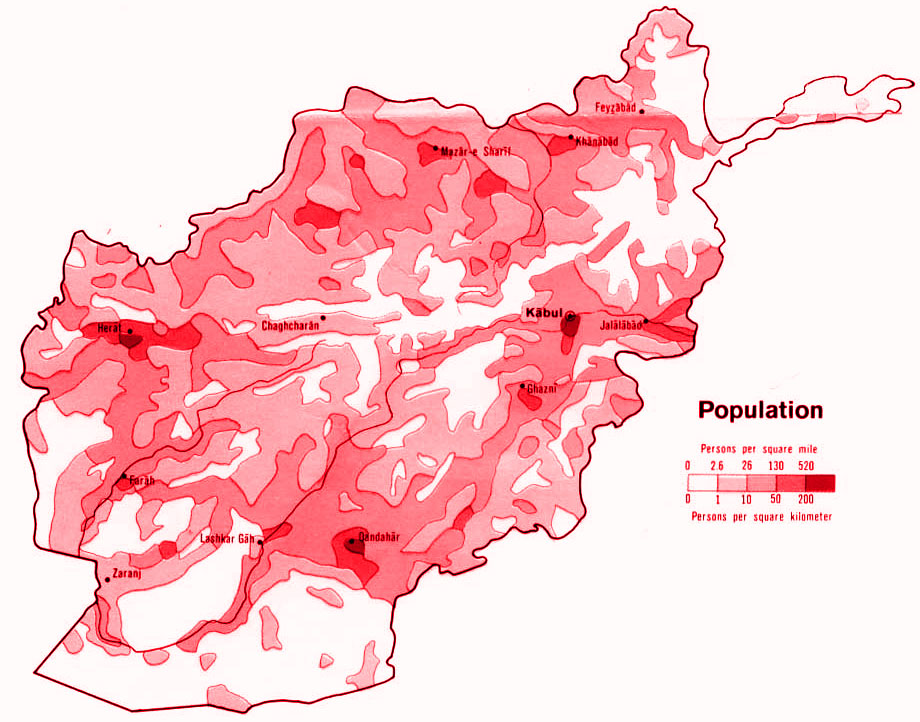 51
Human Environment Interaction
FARMING:  Most of the people of Afghanistan are subsistence farmers. Much of the land is too dry or too mountainous for farming. Only 12% of the land is arable. Crops include wheat, nuts and fruits; grown mainly in river valleys.  Sheep, goats, chickens, and cattle are livestock raised.
MINERALS AND RESOURCES: Afghanistan is rich in minerals, but many are not developed. Natural gas, copper, and gold, are the main resources
52
Economic Map – Land Use
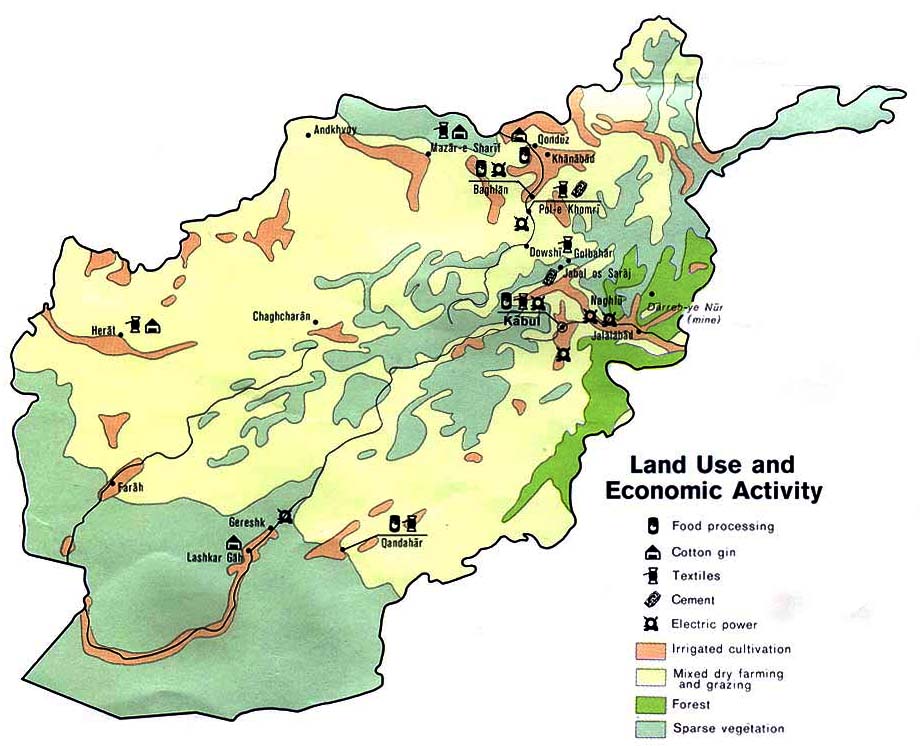 53
Agriculture
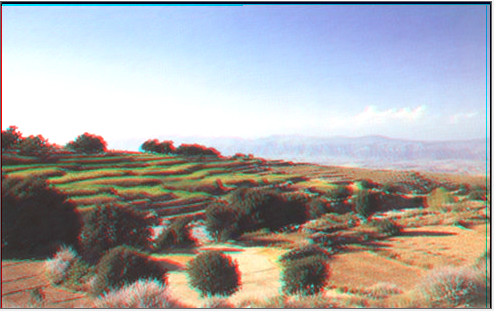 54
Drugs
Growing opium poppies – major source of money
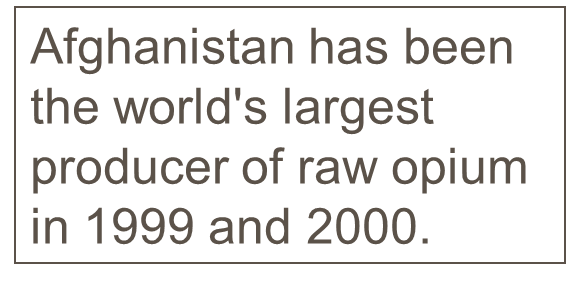 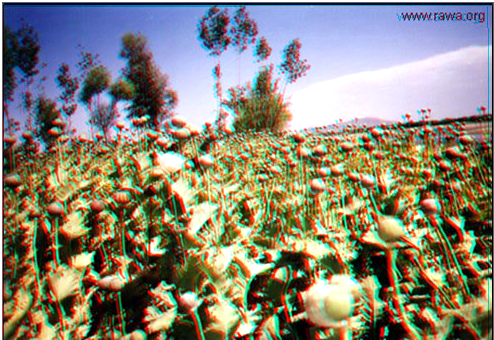 55
Human Environment Interaction
INDUSTRY:  Industry is not well developed.  Textiles, and craft industries such as metalwork,  jewelry, leather goods, and rugs are the major industries.
ECONOMIC FACTS
Gross National Product - $18.1 billion - per capita $800

Trade- Imports - $150 million - Exports - $80 million
56
Industry & U.S. Influence
Homemade soda bottling warehouse Afghanistan and child labor
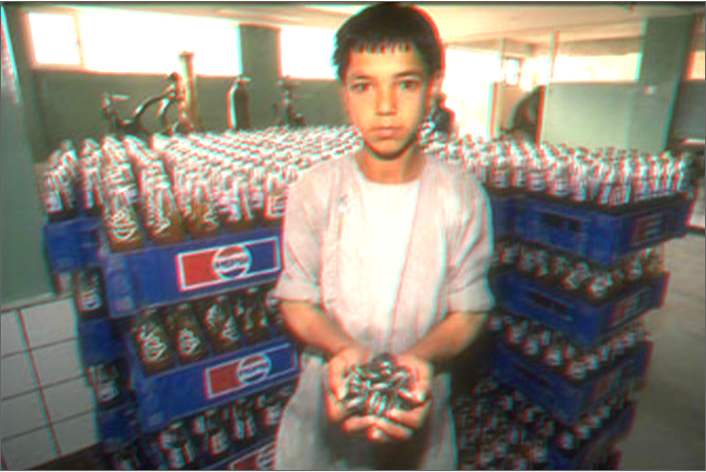 57
Traditional Crafts
Rug making by women (right)
Women in textile factory (below)
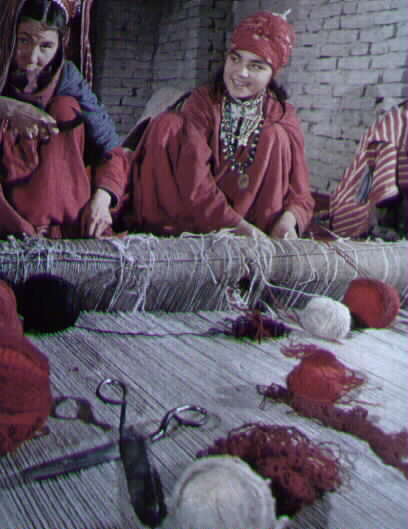 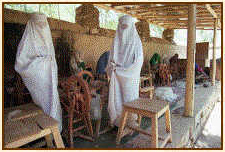 58
MOVEMENT: Transportation
The rugged terrain makes transportation difficult. Outside of cities roads are mainly dirt or gravel.
16 miles of railroads 
35,000 private automobiles
32,000 commercial vehicles
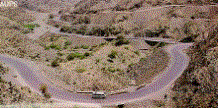 The Khyber Pass is a 33 mile mountain pass on the border between Afghanistan and Pakistan.  At its narrowest point it is only 10 feet wide. This has been the historic route between Afghanistan and South Asia.
59
MOVEMENT:  Communication
The mountains have been barriers to both transportation and communication. Government controls television and radio broadcasts. Communication systems are rudimentary
10 television sets per 1,000 population
U.S. -  776 television sets per 1,000 pop. 
74 radios per 1,000 population 
U.S. - 2,122 radios per 1,000 pop.
Daily newspaper circulation - 11 per 1,000 
U.S. - 238 per 1,000 pop.
60
Brief Recent History
After the Soviet withdrawal, warring factions in Afghanistan fight to control the country – the Taliban gain the advantage but resistance continues to their rule continues.
The Northern Alliance (largely non-Pashtun) controls parts of Afghanistan and opposes the Taliban
After Sept. 11, 2001, the Northern Alliance and the U.S. military defeat the Taliban in the Anti-terrorism War
2002 – Shaky new government established
61
Recovering from Soviet occupation
Removing and deactivating mines
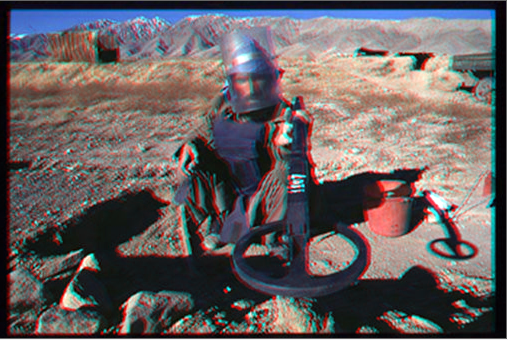 62
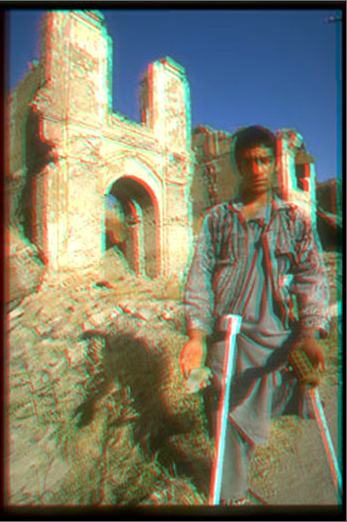 Recovering from Soviet occupation
Victim of Soviet mines
63
Effects of Soviet Actions
Destruction of Afghan village during the Soviet occupation of the 1990s
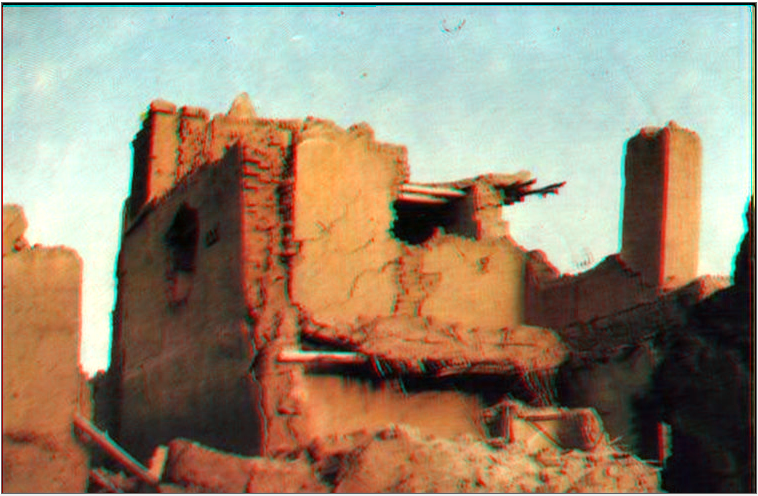 64
Taliban brought order and fundamental Islam at a price!
The Taliban imposed their harsh brand of Islamic law in the 90 percent of Afghanistan under their control. The Taliban say their version of Islam is a pure one that follows a literal interpretation of the Muslim holy book, The Koran. 
Under Taliban laws, murderers were publicly executed by the relatives of their victims. Adulterers are stoned to death and the limbs of thieves were amputated. Lesser crimes were punished by public beatings.
65
Executions by the Taliban
Taliban executing a rebel on the spot
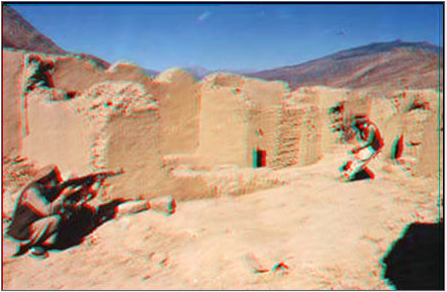 66
Executions by the Taliban
Dead bodies left in the street to rot by Taliban in Heart. People forbidden to bury the bodies
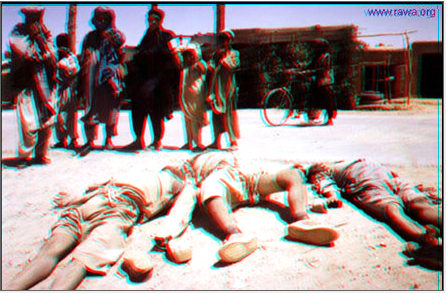 67
Public amputations & executions
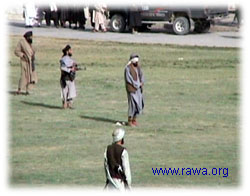 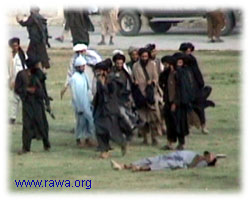 There were almost weekly executions or amputations of criminals in the Kabul stadium before November 1999, when a woman was killed for hacking to death her abusive husband. The hiatus in public executions after that was attributed to a decline in crime in the capital.
68
Anti-Taliban war against terrorism
Original objective to capture Osama Bin Laden
Taliban government seemed to be harboring Osama Bin Laden and his terrorist associates
U.S. gave the Taliban opportunities to turn over Bin Laden or cooperate in capturing him
When the Taliban did not comply, the U.S. objective expanded to also removing the Taliban from power in Afghanistan.
U.S. assisted the Northern Alliance rebels (who sometimes fight among themselves)
69
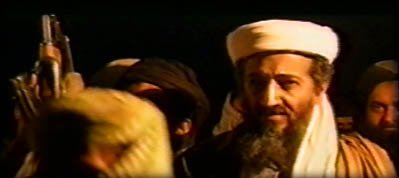 Osama Bin Laden
"I am not afraid of death. I came here to die. Some of my supporters followed me here just to die for the cause of Islam. They are ready to defend me and to kill anyone who thinks of attacking our positions or sites." Osama Bin Laden
70
Al Qaeda
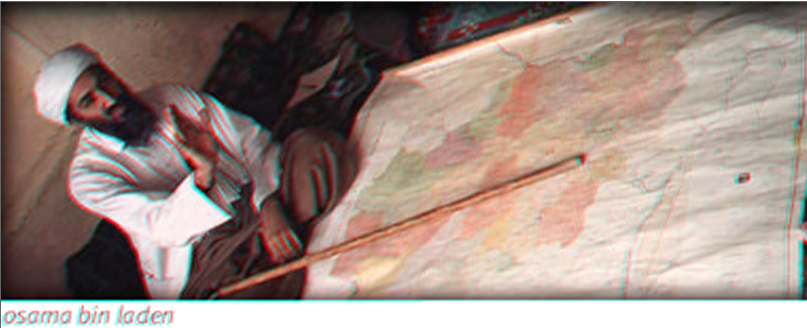 The U.S. government charges that Osama bin Laden heads an international terrorist network called "Al Qaeda," an Arabic word meaning 'the base.'
71
Northern Alliance
Teen Mujaheddin in Bamiyan - northern alliance
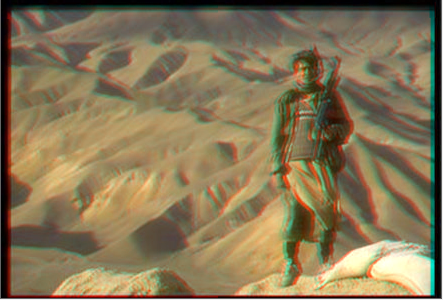 72
Northern Alliance
“Baby” fighter in Barniyan
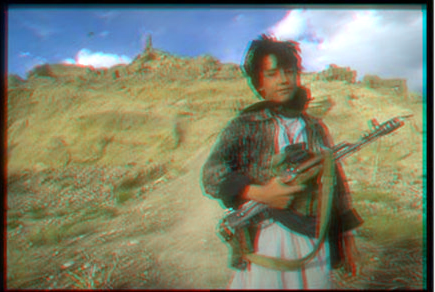 73
FIGHTING – Taliban and anti-Taliban
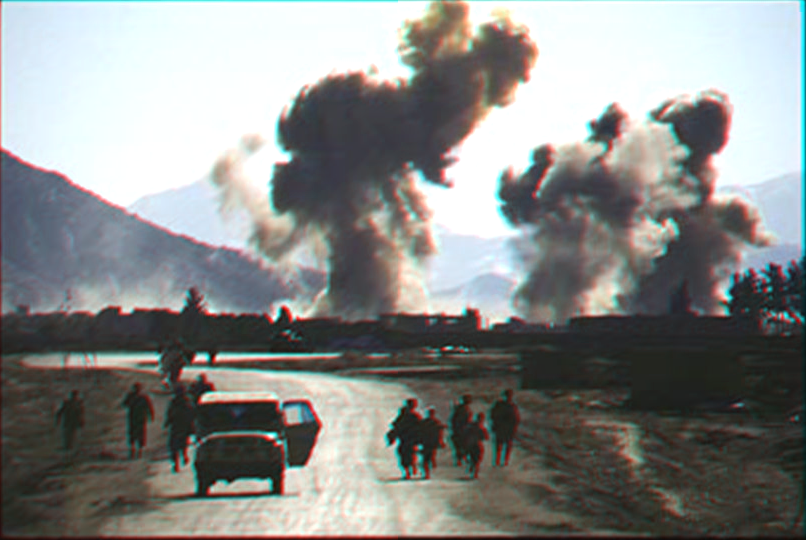 74
Taliban Forces
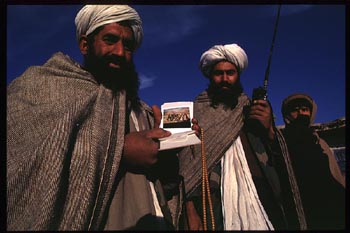 Taliban commander



Taliban fighter
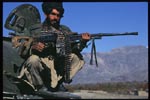 75
Seeking Bin Laden – Tora Bora
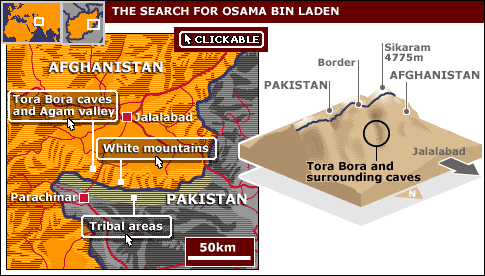 76
Attacking Tora Bora
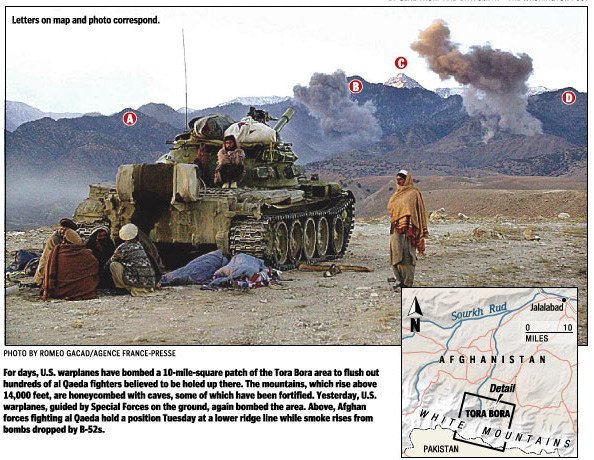 77
Key Battles & Mined Areas
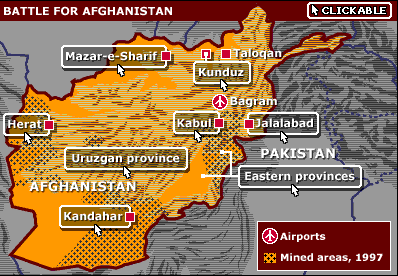 78
Bombing Population Centers
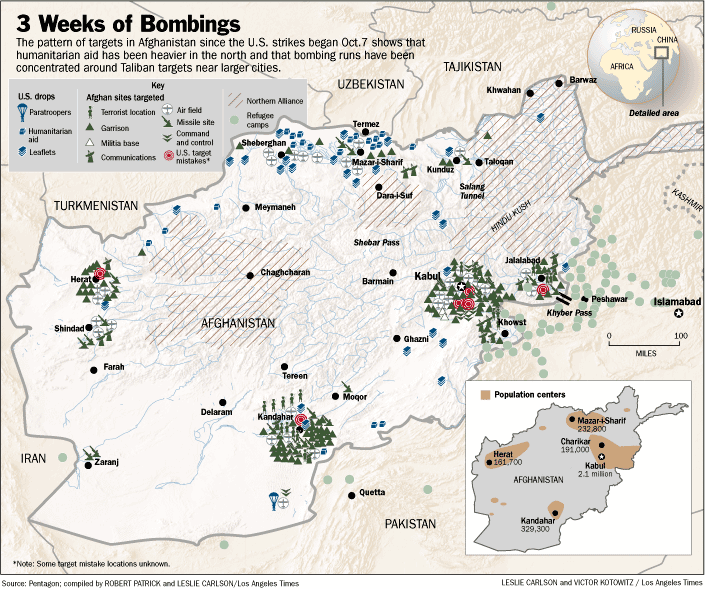 79
Situation Map
Kandahar about to be liberated
Aid & information being disseminated
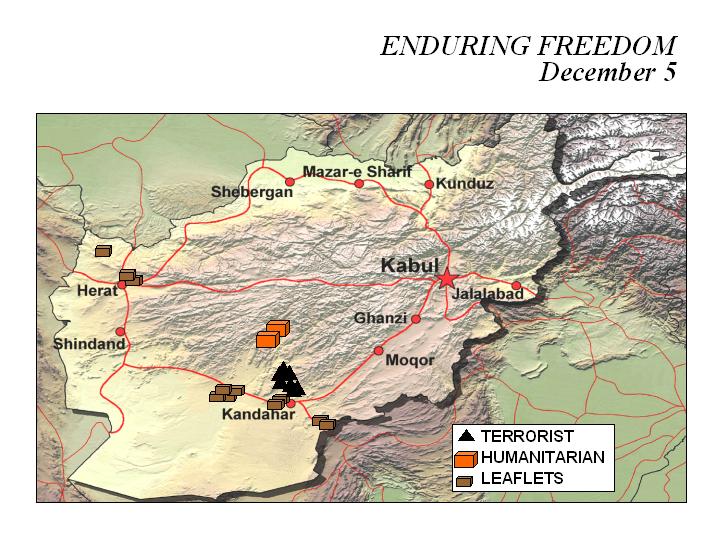 80
People fleeing US action 2001
Fleeing Kabul by any means possible
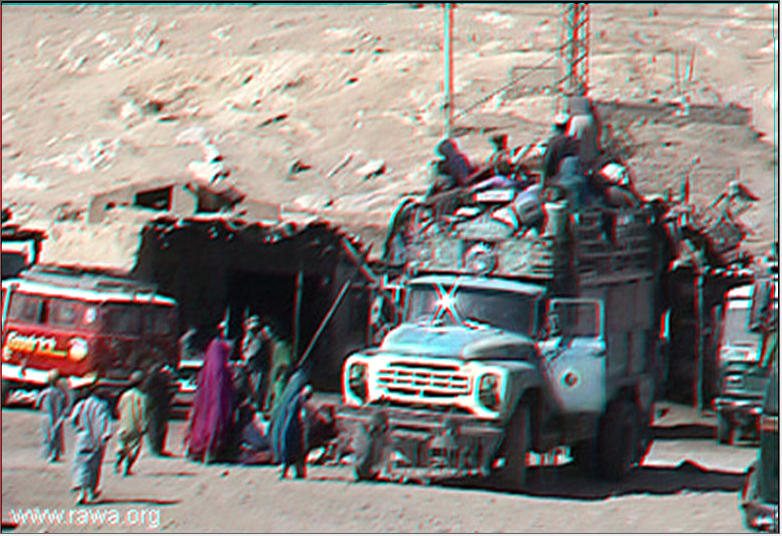 81
Early 2002
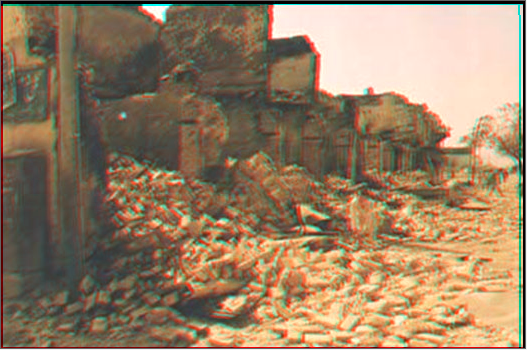 Taliban defeated
Shaky coalition government formed
Osama Ben Laden still free or possibly dead
Pressing agenda
Rebuild the country
Heal the people
Achieve stable, internal peace
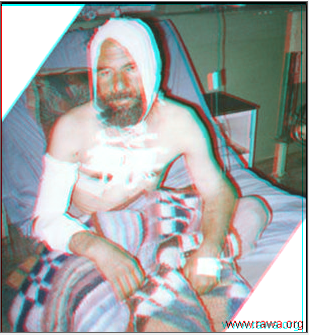 82
President & Female Ministers
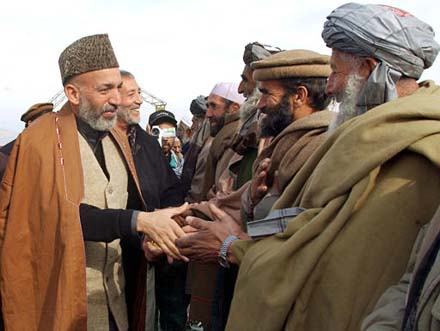 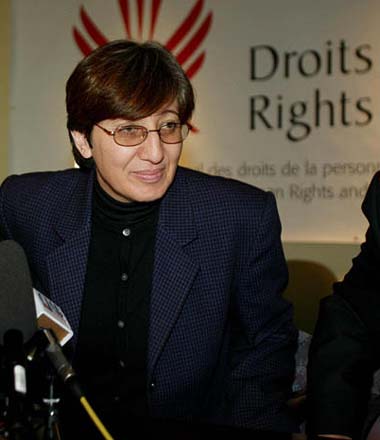 Prime Minister Hamid Karzai (left)
Deputy Premier Dr. Sima Samar (right) – one of two women in the government
83
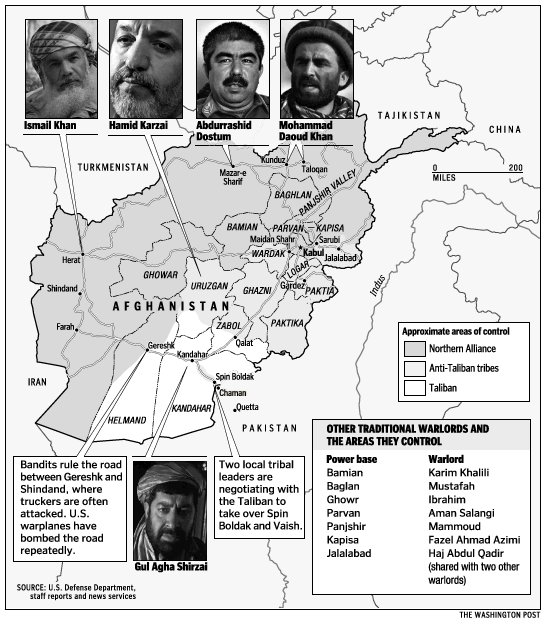 War Lords
War lords control large parts of Afghanistan.  When the Taliban were removed, cooperation among war lords decreased
84
Celebration over Taliban withdrawal
Children play
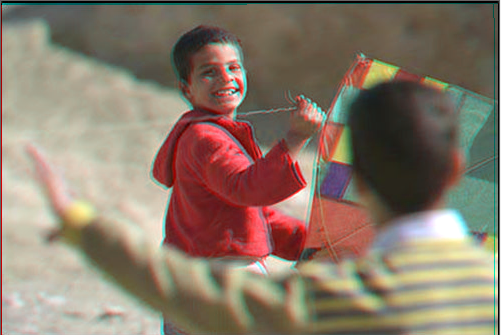 85
Celebration over Taliban withdrawal
Music could be made again
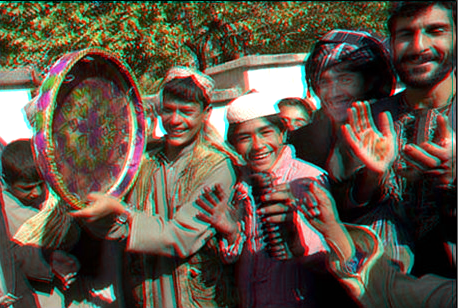 86
Celebration over Taliban withdrawal
people celebrated
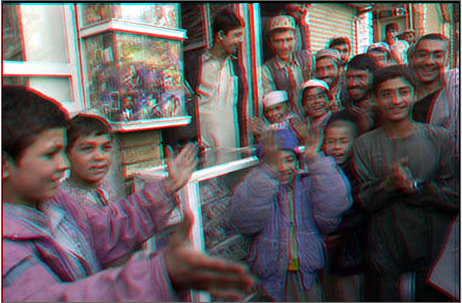 87
Some gains for women
Girls and women return to schools – education was banned for them by the Taliban – no burkas seen here
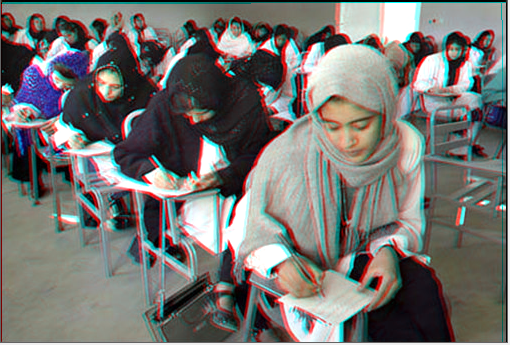 88
Some gains for women
Family receiving USA aid (grain) – woman has shed the burka
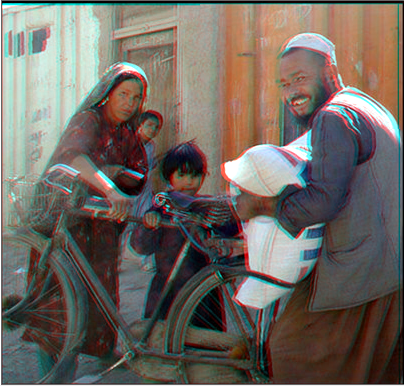 89
United States Aid
Distribution of wheat from the USA
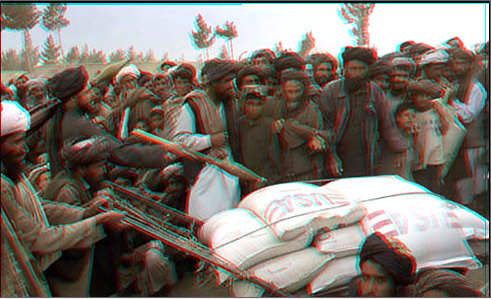 90
United States Aid
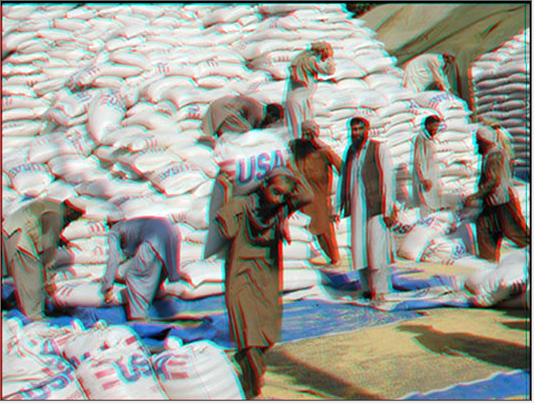 91
United States Aid
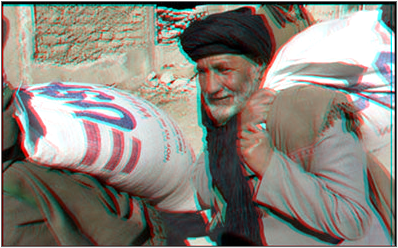 92
Help from private sources has been great; however, religious-based aid organizations must not proselytize.
93
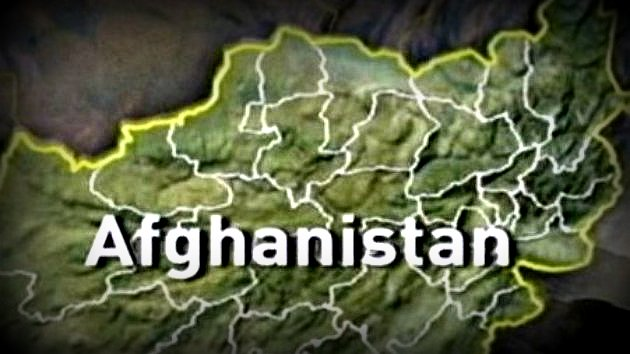 Update 2012
94
March 2003, U.S. attacks Iraq
President Bush focused on Iraq and neglected the efforts in Afghanistan
By 2008, the Taliban had regained control of some parts of Afghanistan
Taliban continued terrorist attacks against U.S. forces and Afghan towns and cities
President Obama reconsidered priorities
Withdrew all US forces from Iraq by Dec. 31, 2011.
Increased efforts in Afghanistan
Liberated some areas from Taliban control
Killed Osama bin Laden & other Al Qaeda leaders
95
Taliban Control in Afghanistan in 2009
Maps showing at risk areas in Afghanistan. 2005 upper left, 2007 upper right, 2009 bottom
2009 U.N. map shows that 40 percent of Afghanistan is vulnerable to Taliban
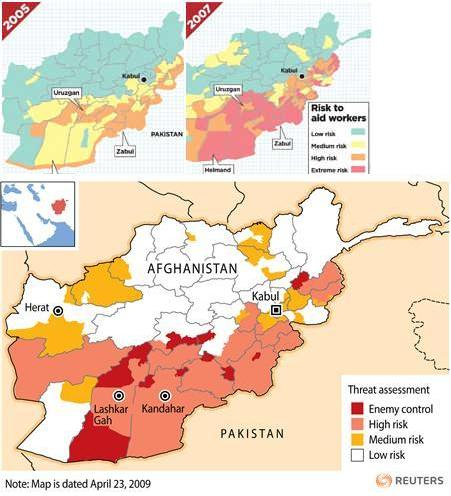 96
December 2009
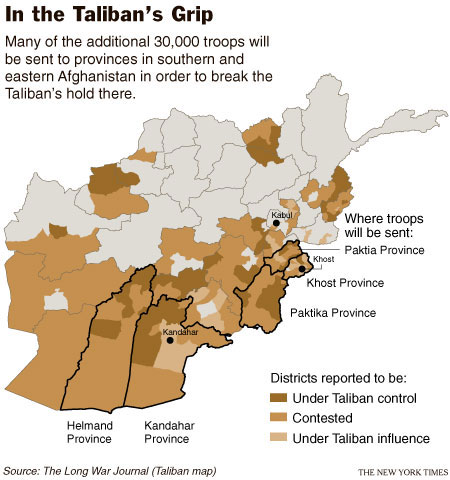 97
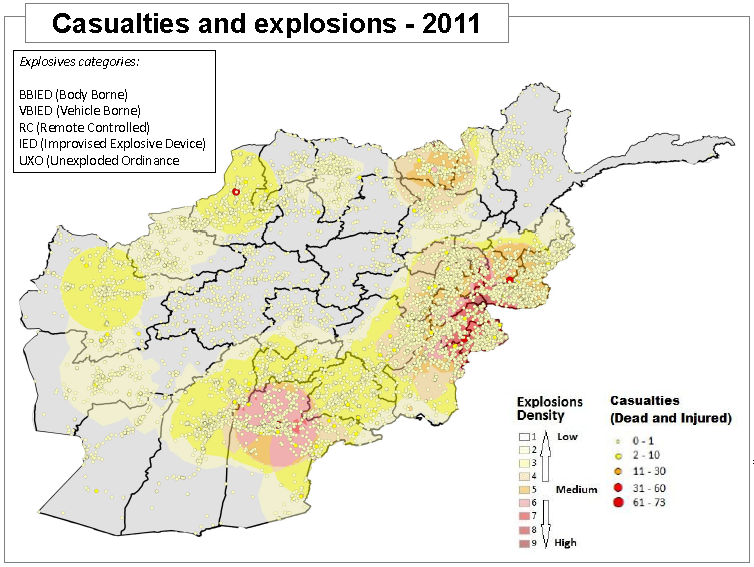 98
As of January 2012
U.S. plans to remove all troops from Afghanistan in 2014
Encouraging talks between the government of Afghanistan and the Taliban
99